STATUS OF UGANDA’S DEBT
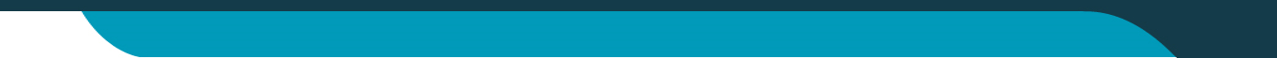 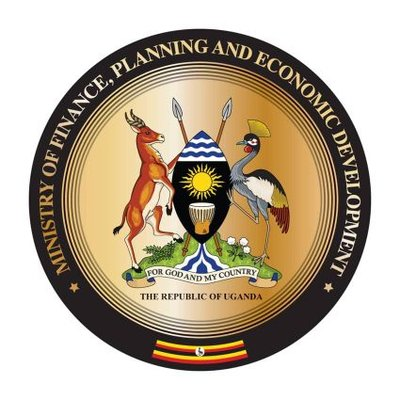 Ministry of Finance, Planning & Economic Development
March, 2023
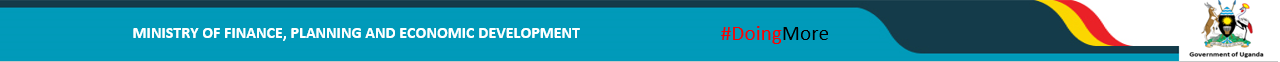 1
Outline
Definitions.
 Key Macroeconomic Indicators
Uganda’s public debt portfolio
Debt to GDP projections
Risk of debt distress in other countries
Debt service as a share of revenues
Conclusion
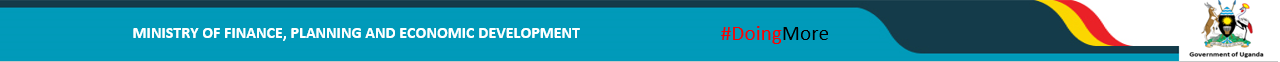 2
What is Debt Sustainability
The analysis of debt sustainability is hinged on two key concepts:
Solvency: Future incomes are sufficient to meet future expenditures and pay off current debt.

Liquidity: Available liquid assets (e.g. cash) are sufficient to meet maturing obligations.

Stable / declining Debt/GDP is sufficient to ensure solvency
Debt sustainability is closely associated with debt distress.
Debt service default (i.e. payment arrears)
Emergency re-structuring discussions with creditors
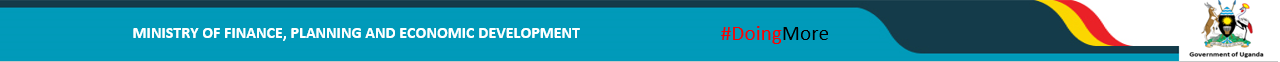 3
Real GDP Trends
Source: Uganda Bureau of Statistics; Ministry of Finance, Planning & Economic Development
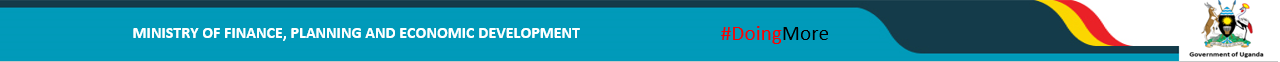 4
Inflation Trends
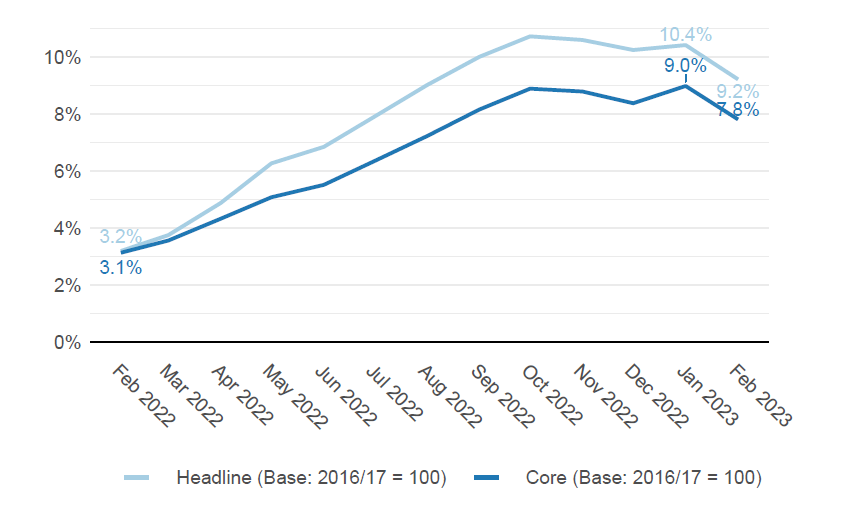 Source: Uganda Bureau of Statistics
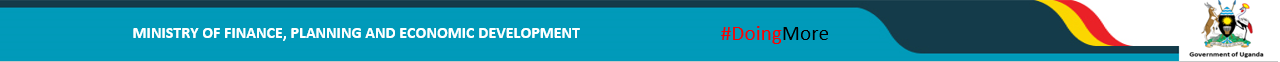 5
Yields on Treasury Bills
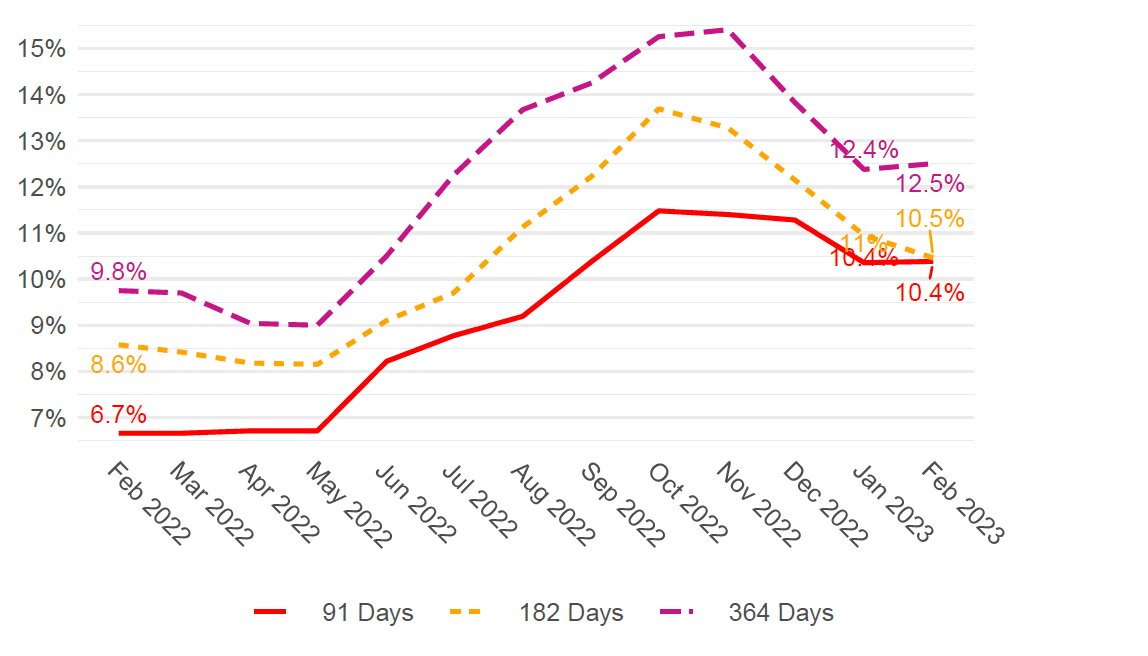 Source: Bank of Uganda
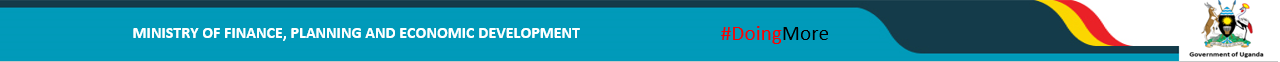 6
Exchange Rate Trends
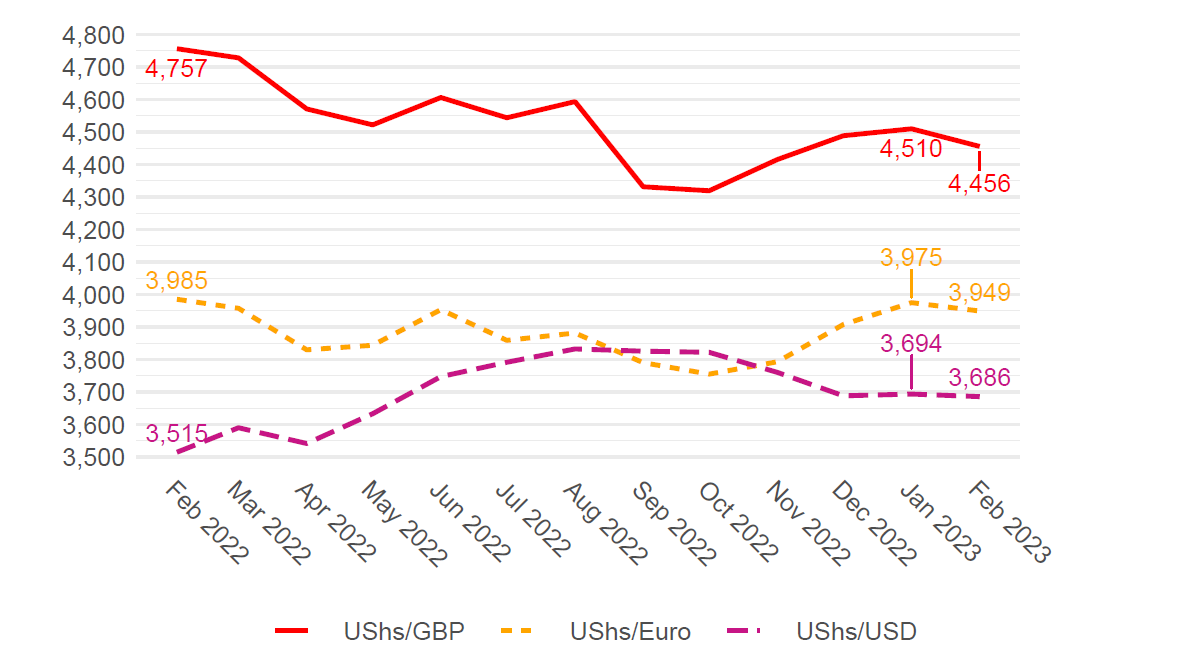 Source: Bank of Uganda
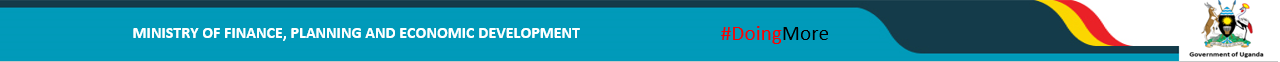 7
Depreciation vs USD (Selected EAC Currencies)
Source: Bank of Uganda
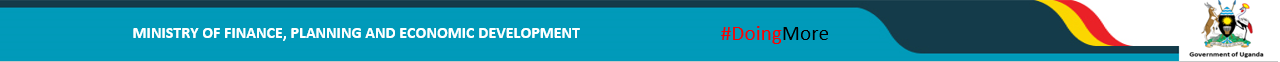 8
Exports of Goods and Services (USD Millions)
Source: Bank of Uganda [BoP - 6th Edition of the Manual]
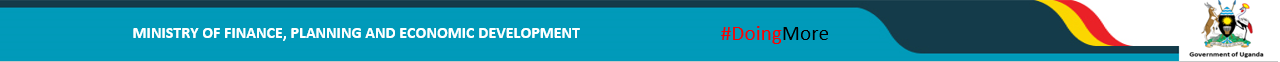 9
Remittances (USD Millions)
Source: Bank of Uganda [BoP - 6th Edition of the Manual]
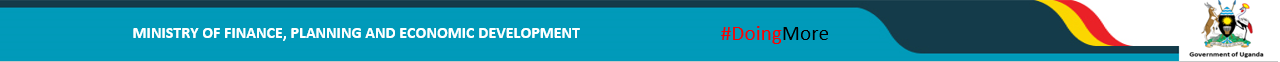 10
FDI Inflows (USD Millions)
Source: Bank of Uganda [BoP - 6th Edition of the Manual]
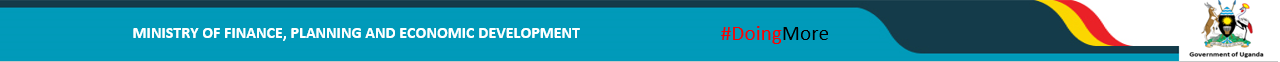 11
Tourism Inflows (USD Millions)
Source: Bank of Uganda [BoP - 6th Edition of the Manual]
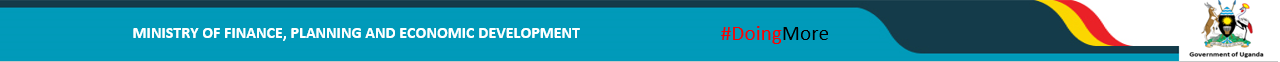 12
Debt Portfolio
Source: Ministry of Finance, Planning & Economic Development
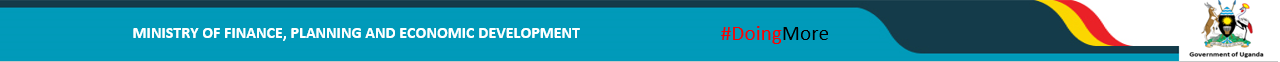 13
EVOLUTION OF DEBT
Source: Ministry of Finance, Planning & Economic Development
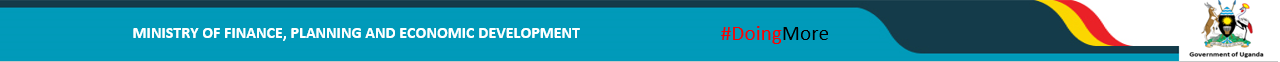 14
Debt / GDP (SSA)
Source: MOFPED for Uganda; IMF WEO (October 2022) for the others
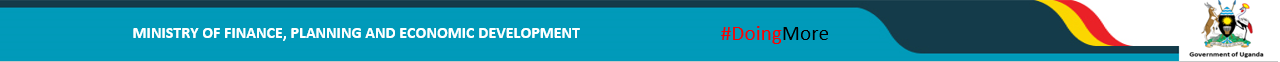 15
Share of External Debt by Creditor
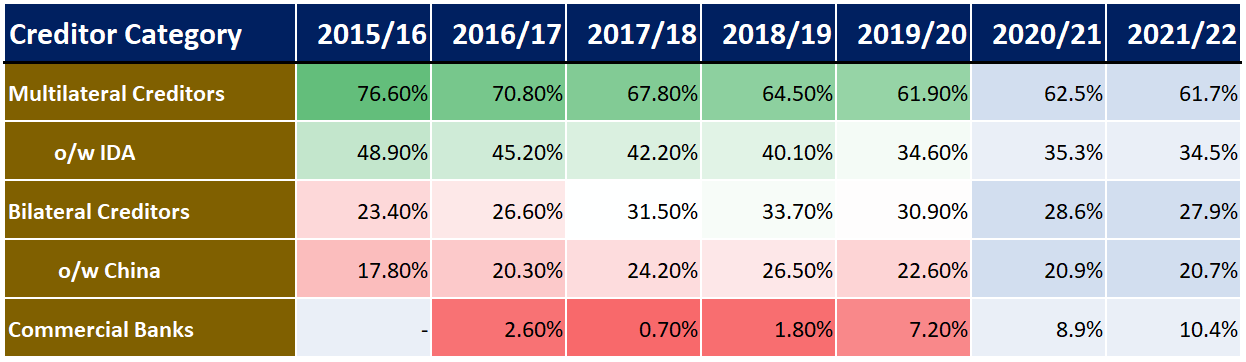 Key
High
Low
Source: Ministry of Finance, Planning & Economic Development
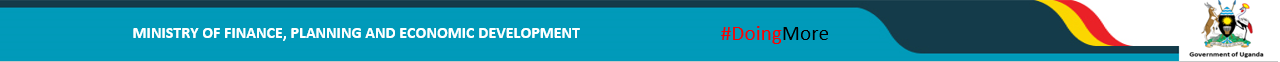 16
Commercial / External Debt (EAC)
Source: MOFPED for Uganda; IMF/WB Debt Sustainability Analysis (DSA) reports for others
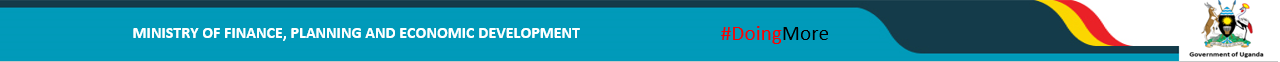 17
Debt To GDP (%): DSA vs CFR
Source: Ministry of Finance, Planning & Economic Development
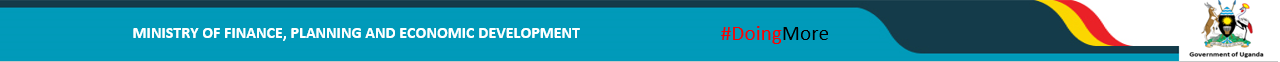 18
Reasons for Medium Term Reduction in Debt
Economic recovery (real GDP growth to reach 7% in the medium term)

Enhanced domestic revenue mobilization, hinged on implementation of the Domestic Revenue Mobilization Strategy.

Careful expenditure management, including reducing less productive expenditure, e.g. on travel abroad.

Changing the debt profile (reducing domestic debt to crowd in the private sector and reducing costly external commercial financing)
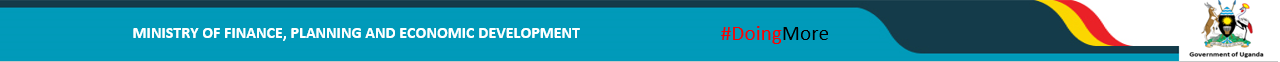 19
RISK RATINGS USING THE LIC DSA (AFRICA)
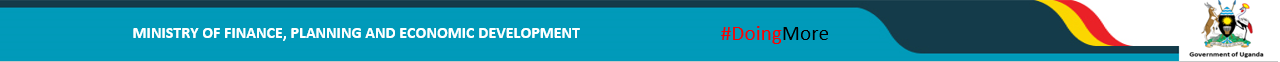 20
IMF / World Bank Risk Ratings for African LICs
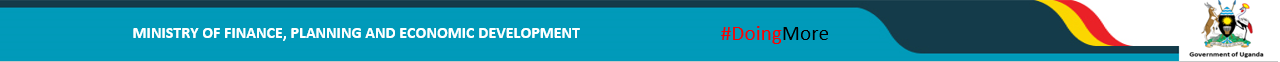 21
Debt Service / Revenue
Source: Ministry of Finance, Planning & Economic Development
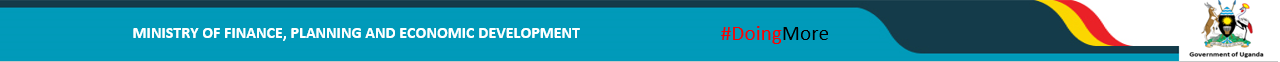 22
Debt Service to Revenue Uganda – Kenya Comparison
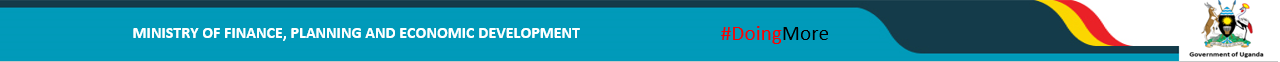 23
Conclusions
The Ugandan economy has shown resilience in the face of strong external and internal headwinds.

Public debt remains sustainable in the medium to long term, but the risk rating has declined from “Low” to “Moderate”.

The debt/GDP ratio remains one of the lowest in the region, and is projected to decline in the medium term.

There has been an increase in expensive external commercial and domestic borrowing. Government is taking steps to address this.

Government will pursue a strategy of fiscal consolidation in the medium term, underpinned by improved revenue mobilization and reduction in less productive expenditure.
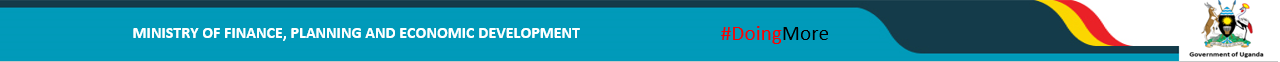 24
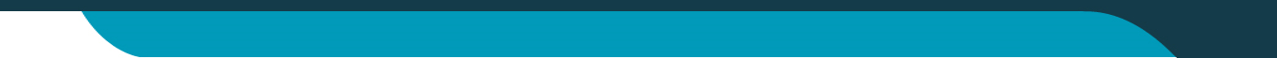 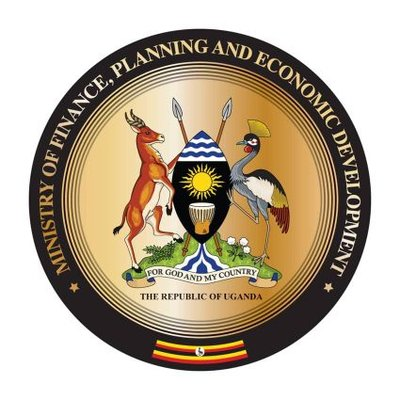 THANK  YOU FOR LISTENING
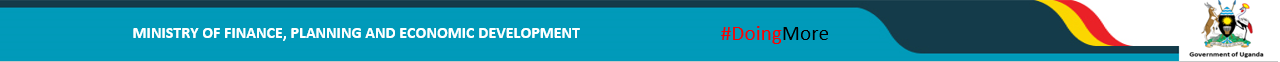 25